IPS ACADEMY
INSTITUTE OF ENGINEERING & SCIENCE
(A UGC Autonomous Institute, Affiliated to RGPV)

NEEV 2025
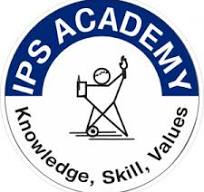 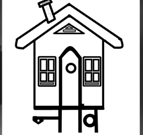 TITLE
Submitted By
Guided By
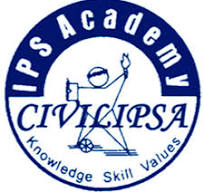 CIVIL ENGINEERING DEPARTMENT
(U.G. NBA Accredited up to June 2026)
‹#›